Муниципальное дошкольное образовательное учреждение № 21 «Ласточка» Ярославского муниципального района
Адаптированная образовательная программа
дошкольного образования для детей
с ограниченными возможностями здоровья
с тяжелыми нарушениями речи
АООП для детей с ТНР разработана на основе «Комплексной образовательной программы дошкольного образования для детей с тяжелыми нарушениями речи (общим недоразвитием речи) с 3 до 7 лет» Н.В. Нищевой
Программа составлена в соответствии с:
Законом Российской Федерации «Об образовании»
Федеральным государственным образовательным стандартом дошкольного образования;
Конвенцией ООН о правах ребенка;
Всемирной декларацией об обеспечивании выживания, защиты и развития детей;
Декларацией прав ребенка;
Санитарно-эпидемиологическими требованиями;
Разработками отечественных ученых.
ПРОГРАММА
ПЕРВЫЙ
УРОВЕНЬ
РЕЧЕВОГО РАЗВИТИЯ
ЧЕТВЕРТЫЙ УРОВЕНЬ РЕЧЕВОГО РАЗВИТИЯ
РЕБЕНОК
трех лет
РЕБЕНОК
шести лет
Комбинированная группа
РЕБЕНОК
четырех лет
ТРЕТИЙ УРОВЕНЬ РЕЧЕВОГО РАЗВИТИЯ
РЕБЕНОК
пяти лет
ВТОРОЙ УРОВЕНЬ РЕЧЕВОГО РАЗВИТИЯ
Программа для каждой возрастной группы  может рассматриваться как  самостоятельный документ
Главная идея Программы
методический комплект
методические пособия;
 наглядно-дидактический материал;
 дидактические настольно-печатные книги;
 картотеки подвижных игр, упражнений, пальчиковой гимнастики;
 материалы для родителей.
УЧИТЕЛЬ-ЛОГОПЕД
ПЕДАГОГ-
ПСИХОЛОГ
ВОСПИТАТЕЛИ
РОДИТЕЛИ (ЗАКОННЫЕ ПРЕДСТАВИТЕЛИ)
МУЗЫКАЛЬНЫЙ РУКОВОДИТЕЛЬ
Медицинские
работники
ИНСТРУКТОР ПО ФК
Познавательное развитие
Речевое развитие
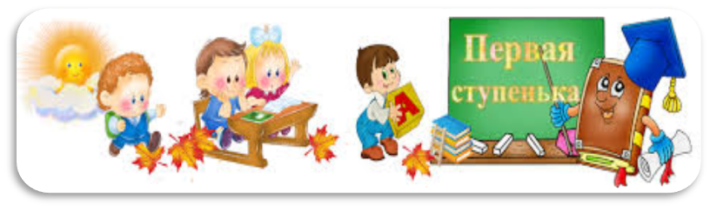 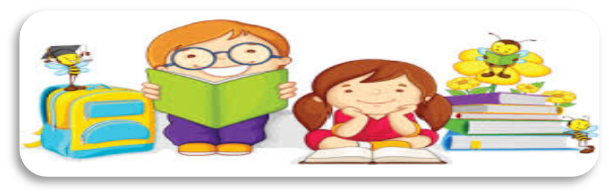 руководит учитель-логопед
руководит педагог-психолог
другие специалисты подключаются к работе и планируют образовательную деятельность в соответствии с рекомендациями учителя-логопеда
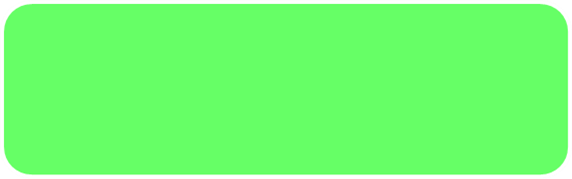 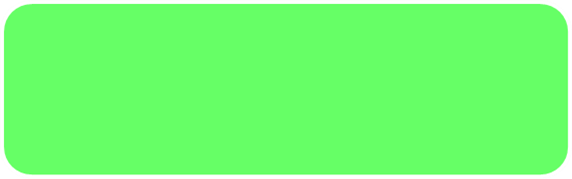 участвуют воспитатели, педагог-психолог, учитель-логопед
Художественно-эстетическое развитие
Социально-коммуникативное развитие
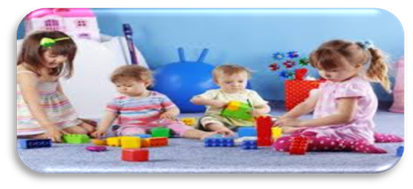 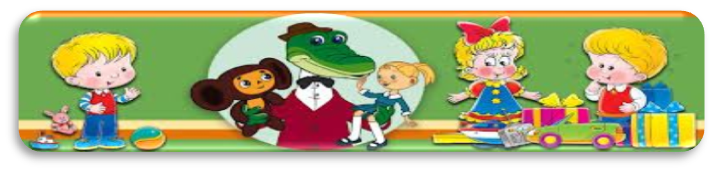 Воспитатели, учитель-логопед
Музыкальный руководитель, воспитатель, учитель-логопед
Специалисты, родители
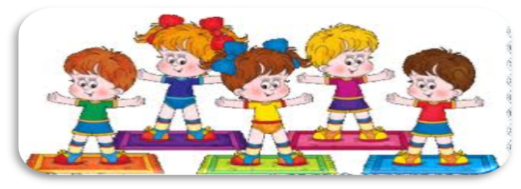 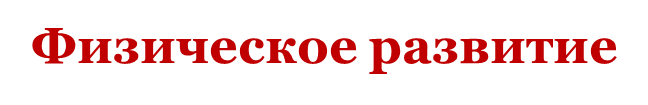 Инструктор по ФК
Педагоги, родители
ПОСОБИЯ И ИНСТРУМЕНТЫ
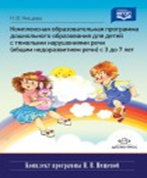 Составление перспективного планирования
Формы, методы и приемы коррекционно-развивающей работы
Взаимодействие учителя-логопеда с воспитателями
Развивающая предметно- пространственная среда
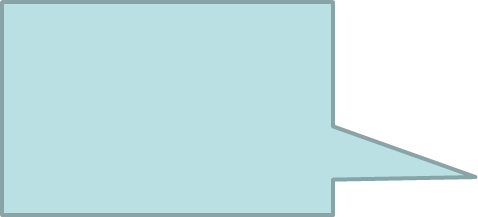 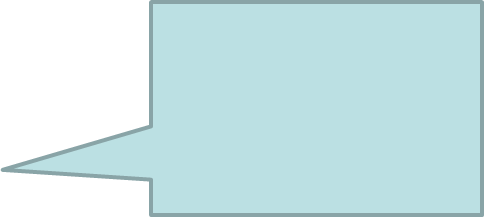 Взаимопосещение и участие в интегрированной образовательной деятельности
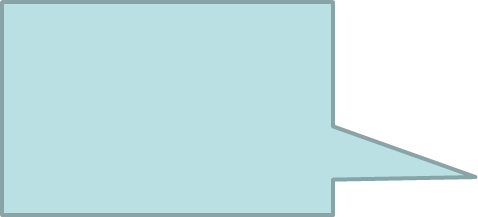 Совместное осуществление образовательной деятельности в ходе режимных моментов
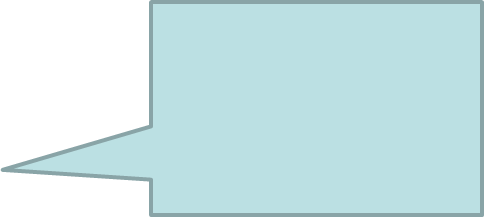 Еженедельные задания учителя-логопеда воспитателям
Взаимодействие с семьями              воспитанников
методических рекомендаций
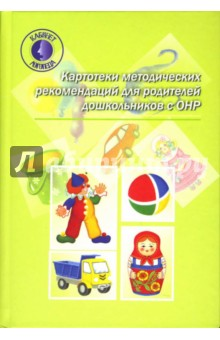 Рекомендации родителям по организации домашней работы с детьми необходимы для того, чтобы как можно скорее ликвидировать отставание детей как в речевом, так и в общем развитии
Целевые ориентиры(на этапе завершения дошкольного образования)
Инициативен,    самостоятелен
Активен
Способен адекватно проявлять свои чувства 
Обладает чувством собственного достоинства
Ребенок хорошо владеет устной речью
Любознателен
Способен к принятию собственных решений
Обладает развитым воображением
Умеет подчиняться правилам и социальным нормам
Развиты крупная и мелкая моторика
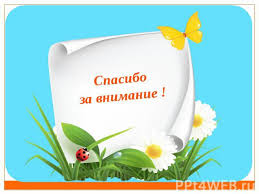